ЛИКОВНА КУЛТУРАКОЛАЖ И АСАМБЛАЖ
Појмови: колаж и асамблаж
Колаж (франц. coller - лијепити) је ликовна, прије свега сликарска, техника која се користи лијепљењем разних материјала на подлогу, (папир , тканине, лишће, итд). Колаж је почео да се користи у кубизму.
Асамблаж (франц. assemblage - спајање, склапање) је вајарска техника која подразумијева колажирање различитих предмета и стварање тродимензионалне композиције од тих предмета. Асамблаж се надовезује на колаж.  Док је колаж везан за вертикалну површину, асамблаж заузима мјесто у простору.
Кубизам је умјетнички правац у модерној умјетности, првенствено сликарству, настао почетком 20. вијека
У оквиру кубизма настаје сам назив колаж који су осмислили творци и најзначајнији представници овог правца, шпански сликар Пабло Пикасо и француски сликар Жорж Брак.
ОВУ СЛИКУ СТЕ МОЖДА ПРЕПОЗНАЛИ...„Жена која сједи у плавој хаљини“ Пабло Пикасо
МРТВА ПРИРОДА НА ПЛЕТЕНОЈ СТОЛИЦИОво је чувени Пикасов колаж, рам слике је уже.
ВИОЛИНА И КРЧАГ- Жорж БракНа овом колажу видимо облик предмета.
ГЛАВА БИКА направњена је од гидона (гувернал или управљач бицикла са ручкама) и сједишта за бицикл.Ово Пикасово дјело нам објашњава асамблаж.
ЗАДАТАК: КОРПИЦА ЗА ВАСКРС
ТЕХНИКА РАДА: колаж и асамблаж

МАТЕРИЈАЛИ: пластичне или картонске кутије ( овалног, округлог, квадратног или правоугаоног облика), картон, колаж-папир, салвете, дугмићи, љепило, маказе, вуна, новине, вата, рижа, чачкалице и др.
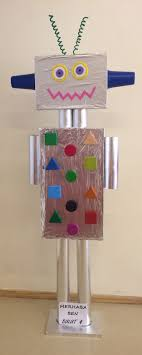 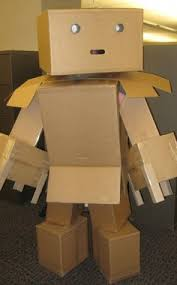 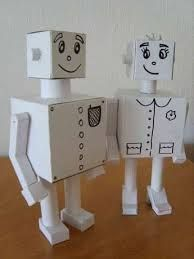 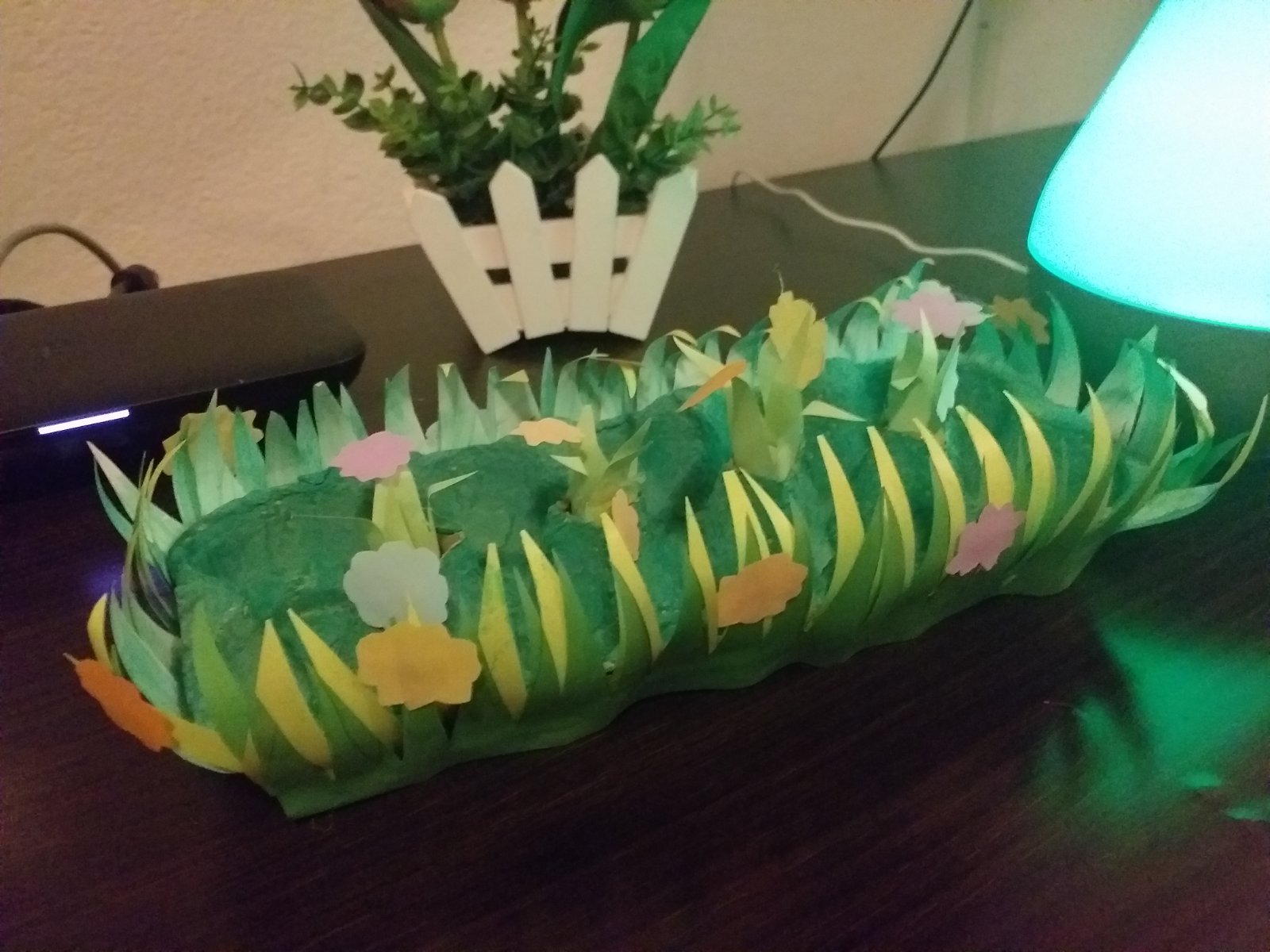 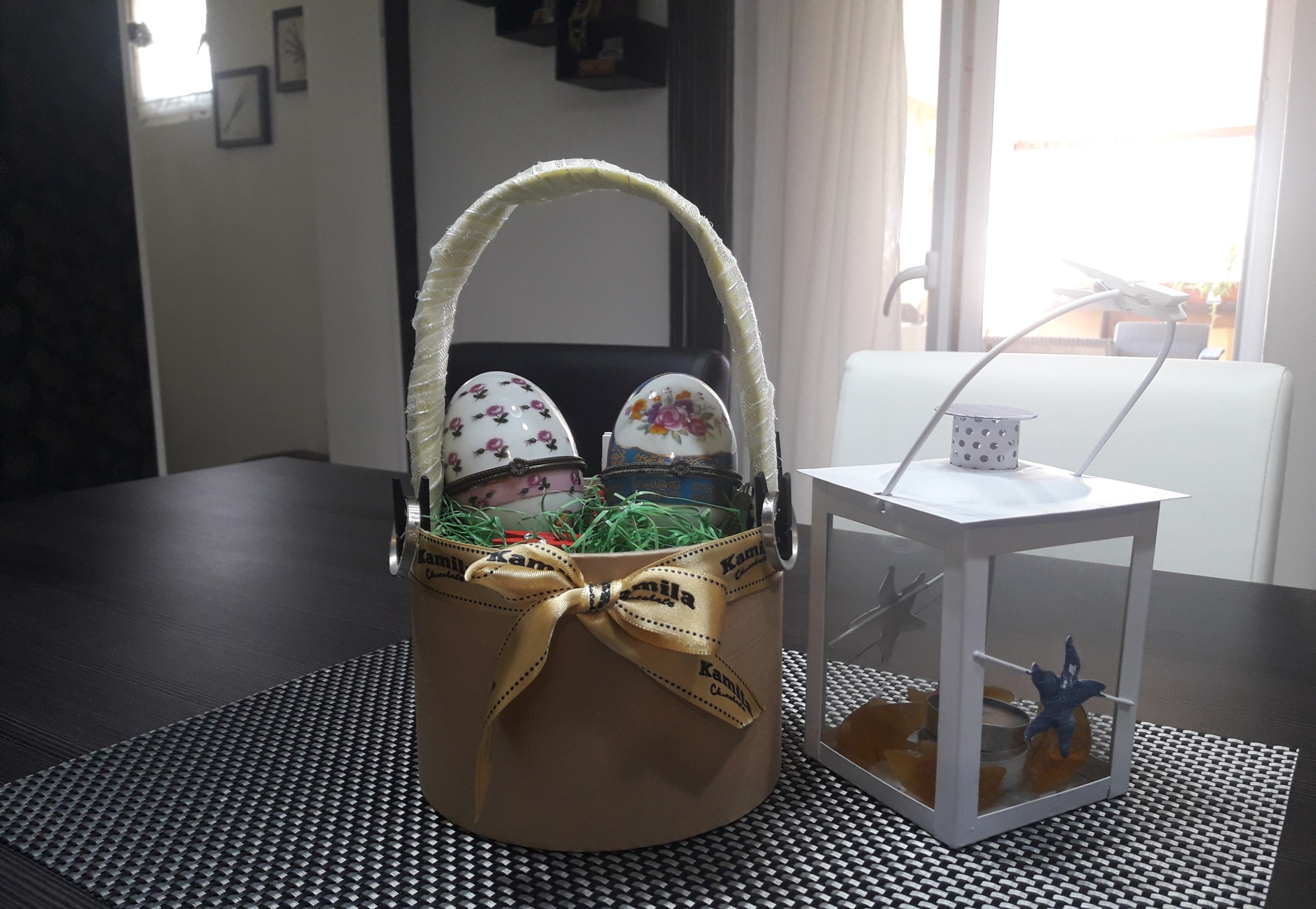 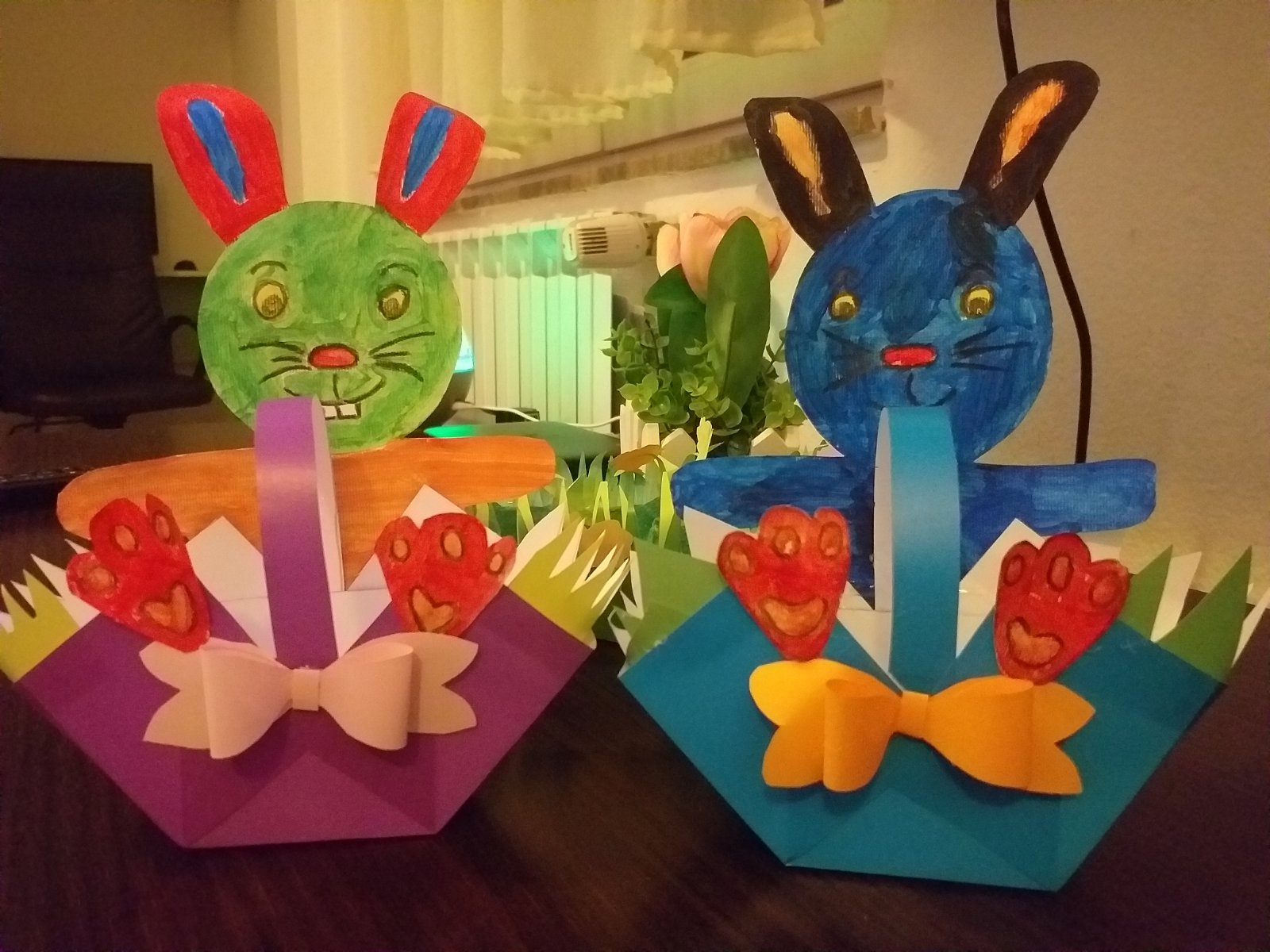 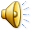